How the Perkins funds made a difference to CTE at your college
Purchased equipment for a new and unique Drone program
Faculty training for three new Industrial Trades faculty
Continued advancement of our Welding program
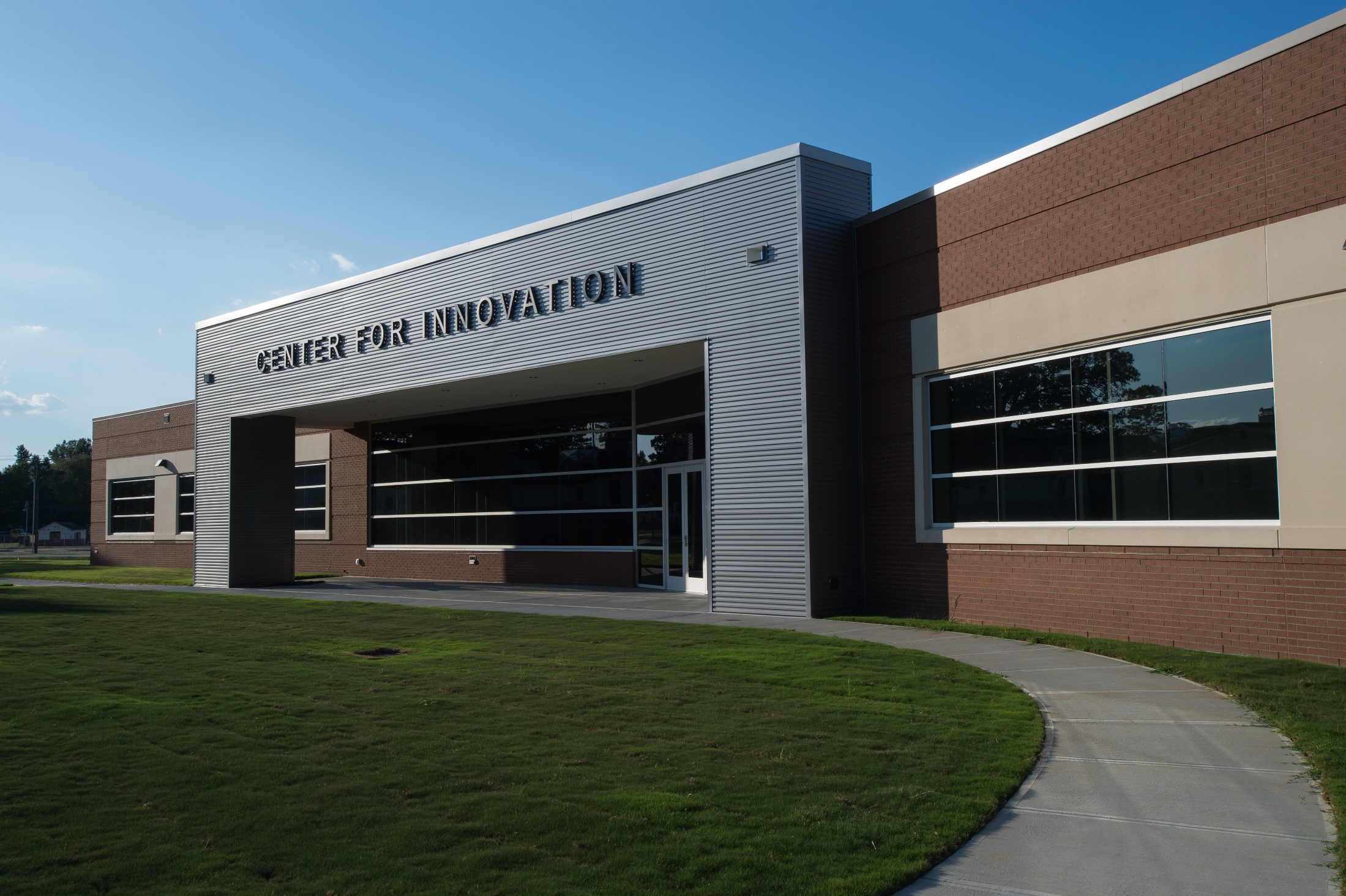 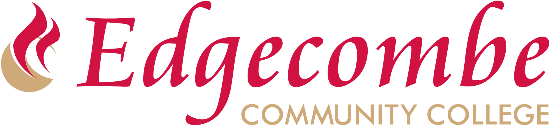 How the college conducted the comprehensive local needs assessment (CLNA)
The following career pathways were reviewed:
Science, Technology, Engineering & Mathematics Career Cluster > Engineering and Technology Pathway
Architecture & Construction Career Cluster > Construction Pathway
The Program Areas and Program of Studies chosen to examine further:
Health Sciences > Nursing; Radiography
Business, Industry, & Technologies > Manufacturing Tech; Electrical Systems; Welding Tech; Facility Maintenance 
Business Administration (New Program Area) > Agribusiness Technology

Gaps or needs discovered:
Performance Data collected on each Program Area for each Program of Study
Overall enrollment down in B,I&T affecting percentages
Non-Traditional Participation and Non-Traditional Completions
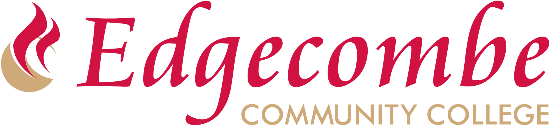 Share a CTE promising practice

Unmanned Aircraft Systems (UAS) Certificate
Prior to this fall, a program like this one didn't exist at any community college in North Carolina. In fact, we had to request changes to NCCCS curriculum standards to be able to implement the program. At this point, we're still the only community college in the state that offers this type of program.
What makes the program unique is that it's not just a FCC Part 107 Exam prep course. Other courses examine drone applications from a business perspective, how to use drones as a platform for gathering imagery as well as geospatial data, and how to utilize that information. The program focuses on the acquisition and use of imagery and spatial data, with the drone as the platform for capturing that data.
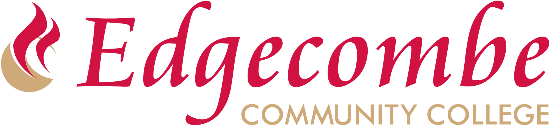 Unmanned Aircraft Systems (UAS) Certificate
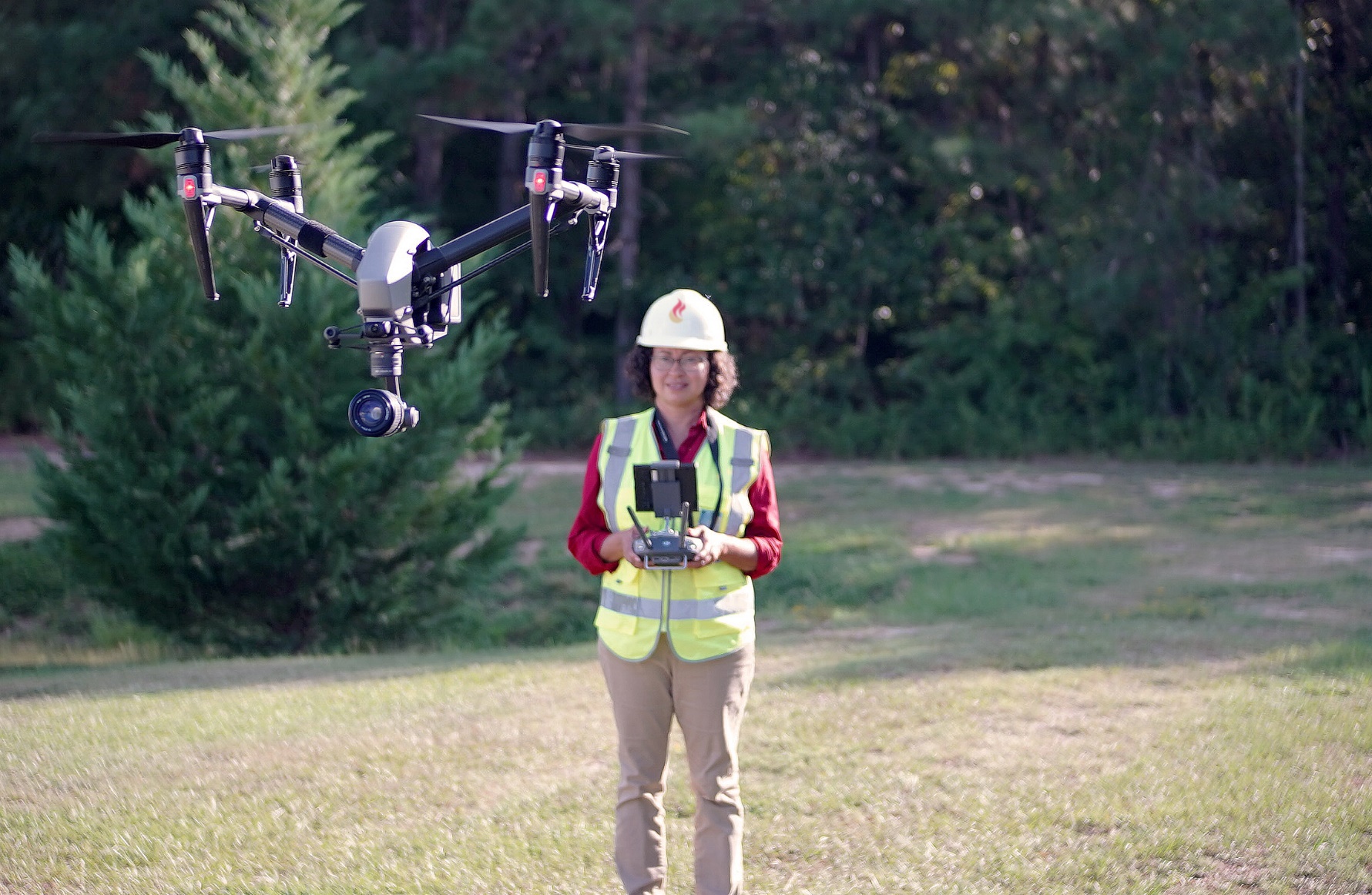 “Edgecombe Community College is the only community college that offers an Unmanned Aircraft Systems (UAS) operations certification track coupled with courses in  Geographic Information Systems (GIS). Our UAS program will prepare students to offer professional UAS services to industries such as agriculture, cinematography, construction, real estate, surveying, mapping, and many more.” 	– Thomas Parrish, Information Technology Faculty & UAS Lead
“New applications for drones are constantly emerging – cell tower inspections, construction site mapping, solar farm surveys – the uses are endless. Our goal is to train drone aviators who are skilled at flying drones, understand the legalities, and know how to apply the technology.” 	– Trey Cherry, Information Technology Department Chair
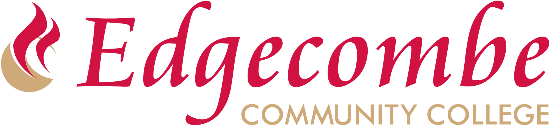 Budget update
How the monies have been spent so far
As of this week, we have spent or encumbered 62% of our budget
Items/services purchased
Medical Assisting Clinical Coordinator
Drones
Welding Equipment
4th Quarter Activities
SkillsUSA
Counselor’s Institute
Faculty Training
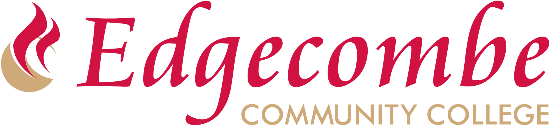 Comments, Questions, Suggestions: 
Questions from the Perkins Staff and others in attendance
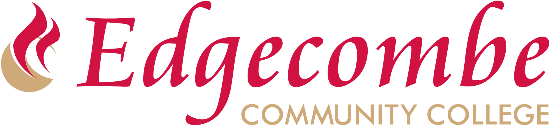